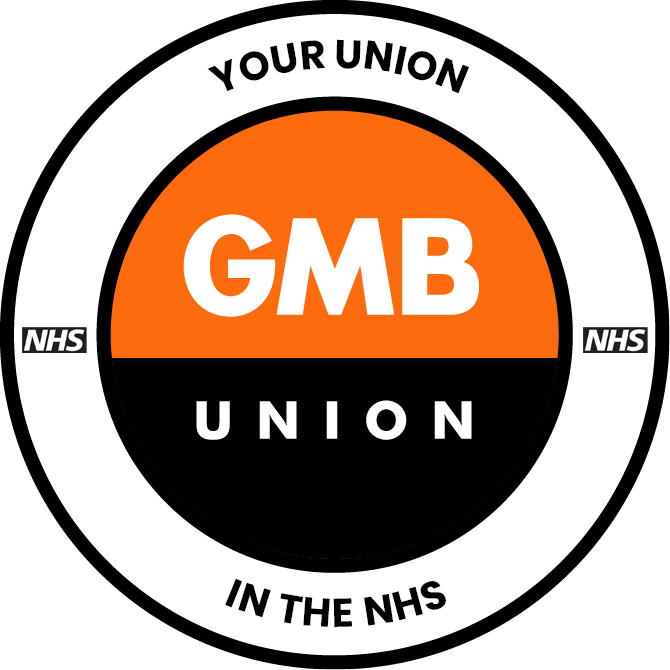 GEORGE 
GEORGIOU
National 
Pensions Officer
NHSPENSIONS
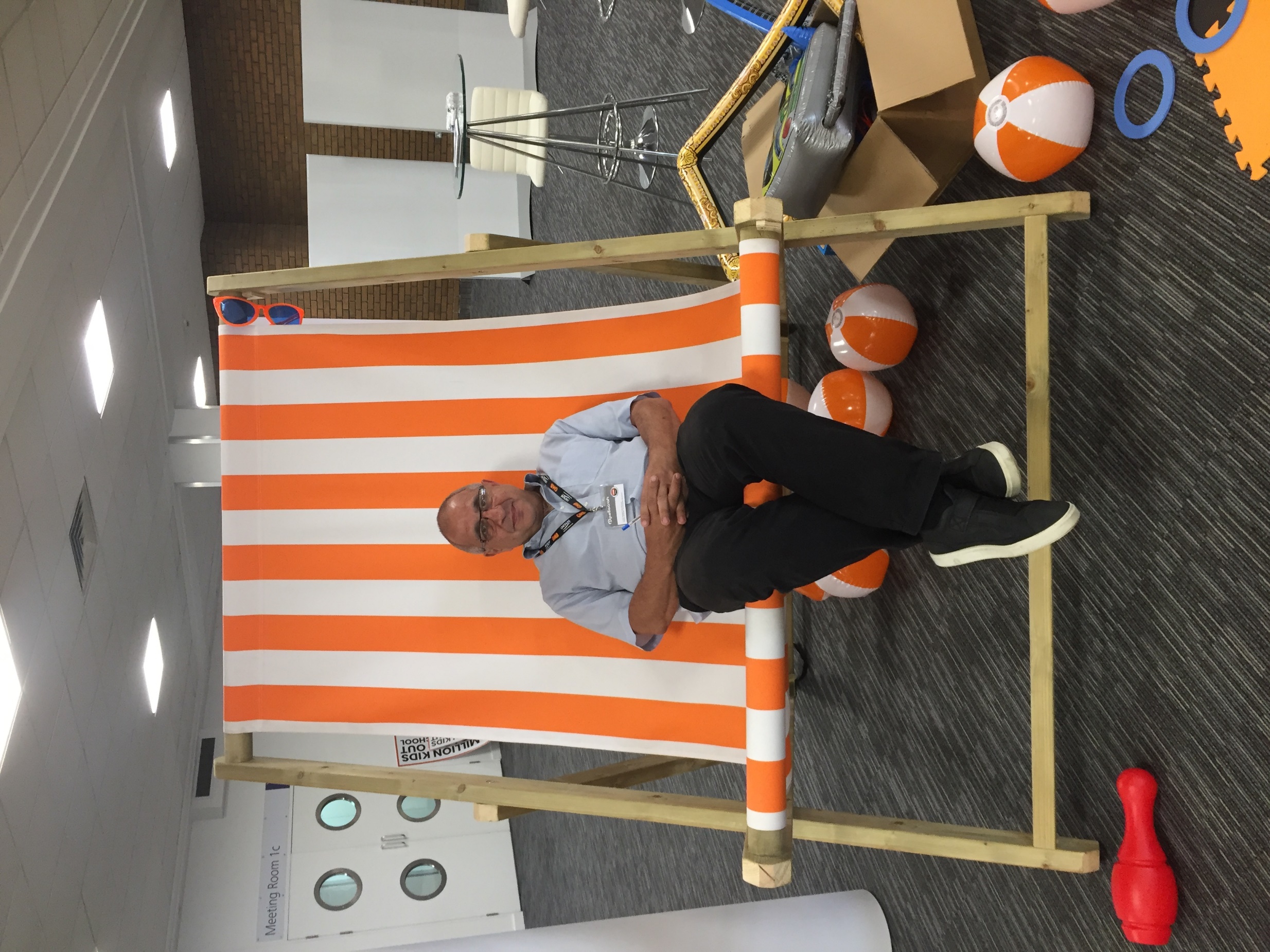 Diagram of the Choice and Pension Reform Process
Immediate Choice:
Decision as soon as practicable after April 2022
DCU:
Decision when benefits become payable
OR
Point when benefits are payable (e.g. retirement)
April 2012
August 2020
April 2022
April 2015
We Are Here
Period where affected members can choose between legacy & reformed scheme benefits
Legacy schemes							    Reformed schemes
Members in service on or before 31 March 2012 are in scope
Members who first joined after March 2012 are not affected
All active members in legacy shcemes are placed into reformed schemes
Adapted from:  CP253 Public service pension schemes: changes to the transitional arrangement to the 2015 schemes Consultation (HM Treasury)